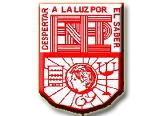 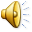 Victoria Maricela 
alvarez Gonzalez


3° B     


Vamos a  investigar.
Vamos     a investigar
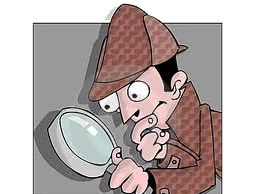 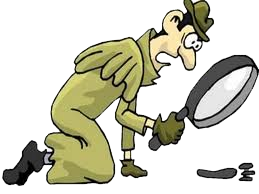 Introducción
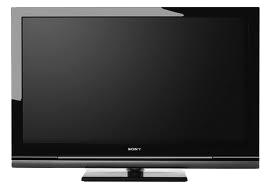 Estrella
Menú Principal
Rectángulo
Triangulo.
Circulo
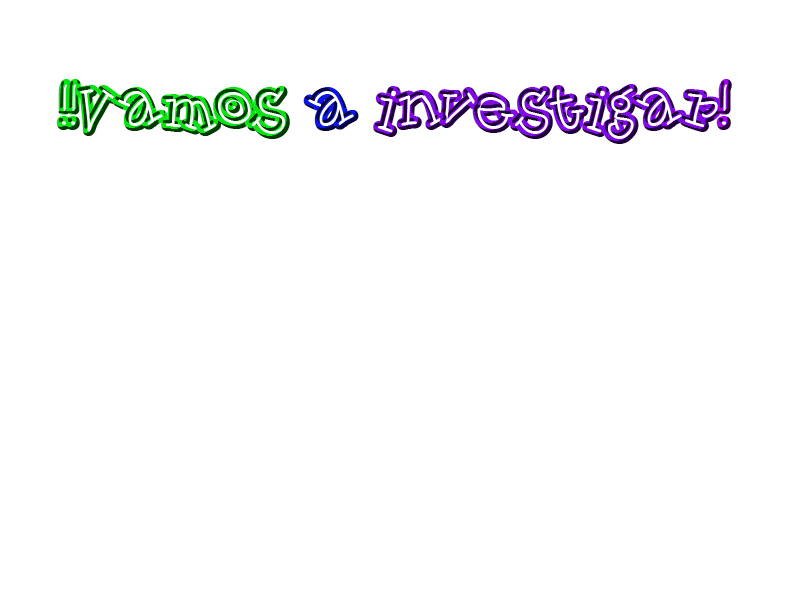 Rectángulo
Rectángulo
Regresar
Estrella
Estrella
Regresar
Circulo
Circulo
Regresar
Triangulo
Triangulo.
Regresar
Video
CREDITOS
Tipos de letrashttp://dafont.com